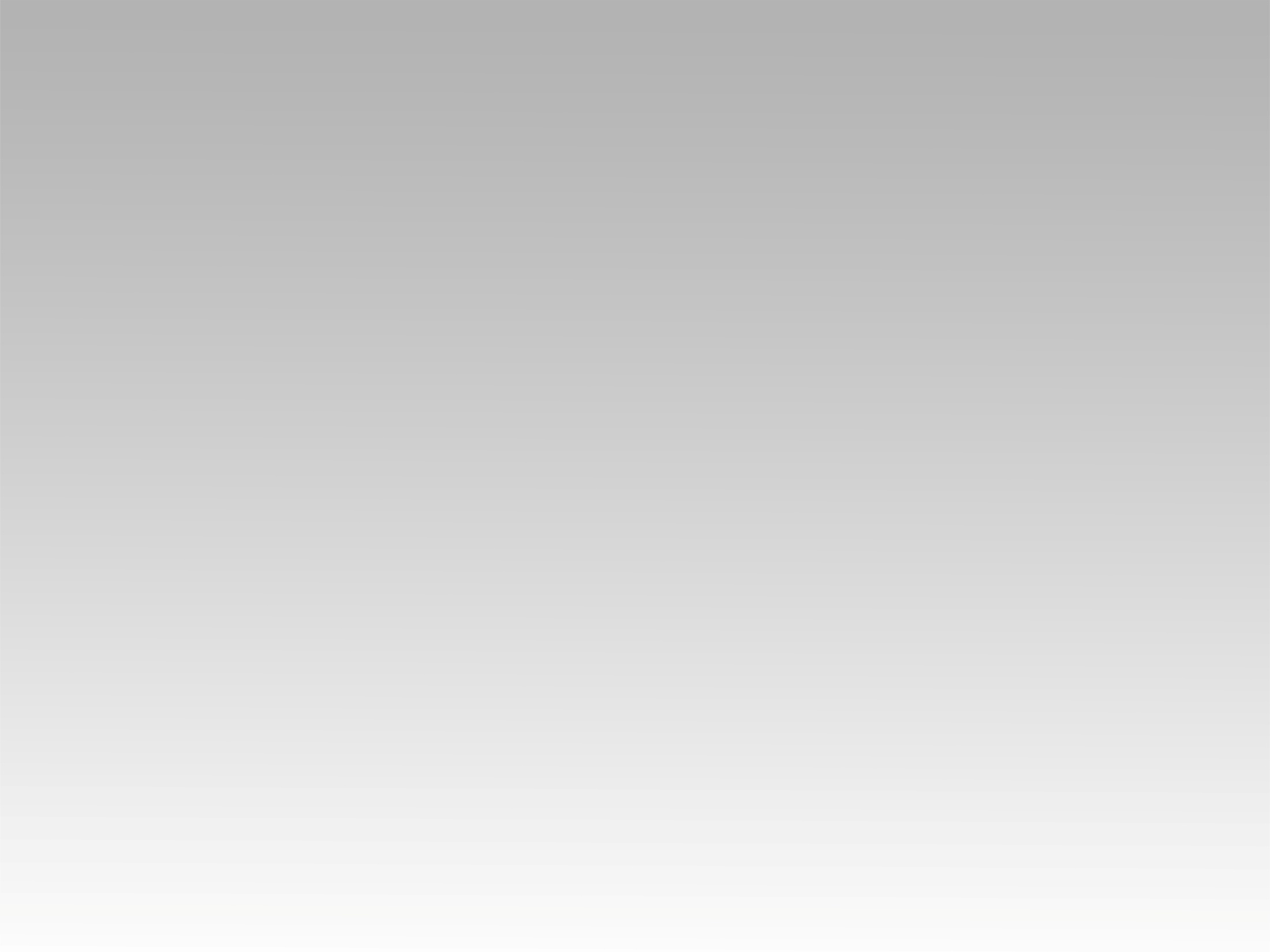 تـرنيــمة
مين غيرك يهتم بامري
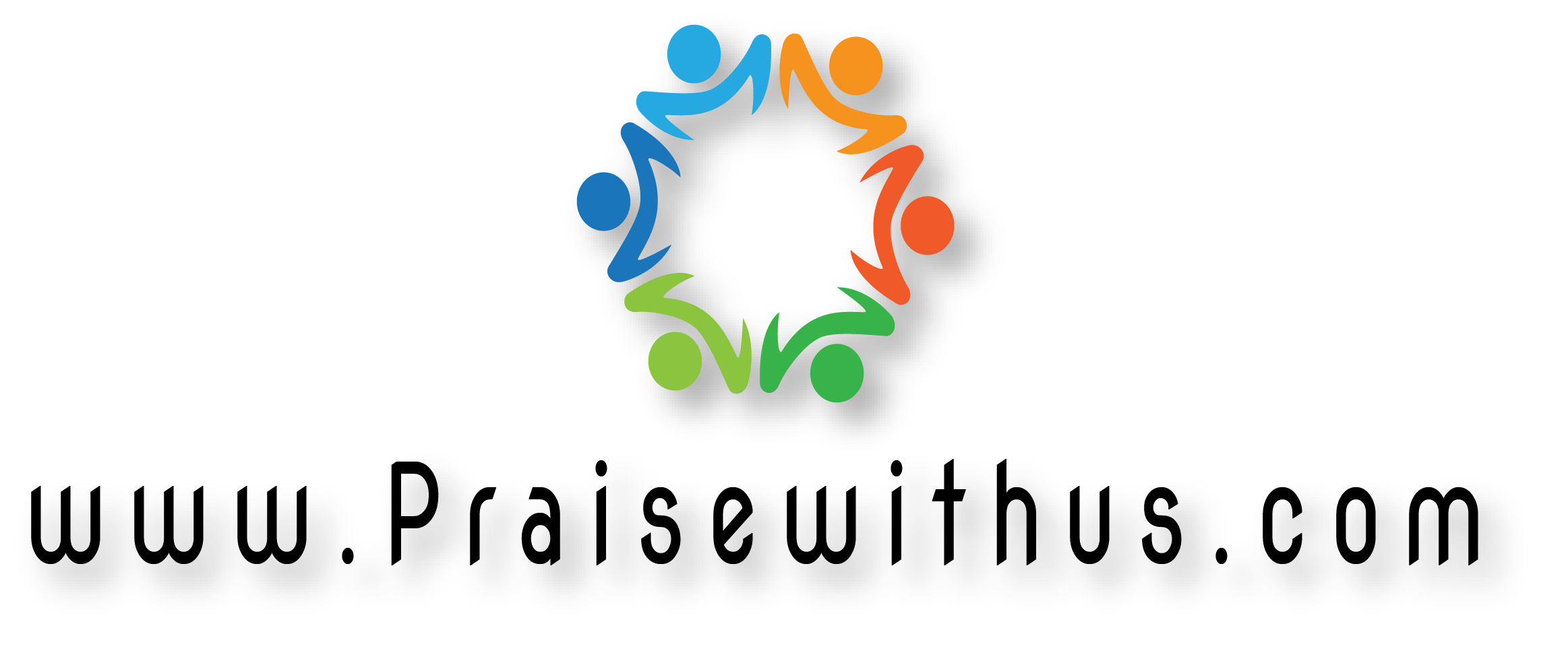 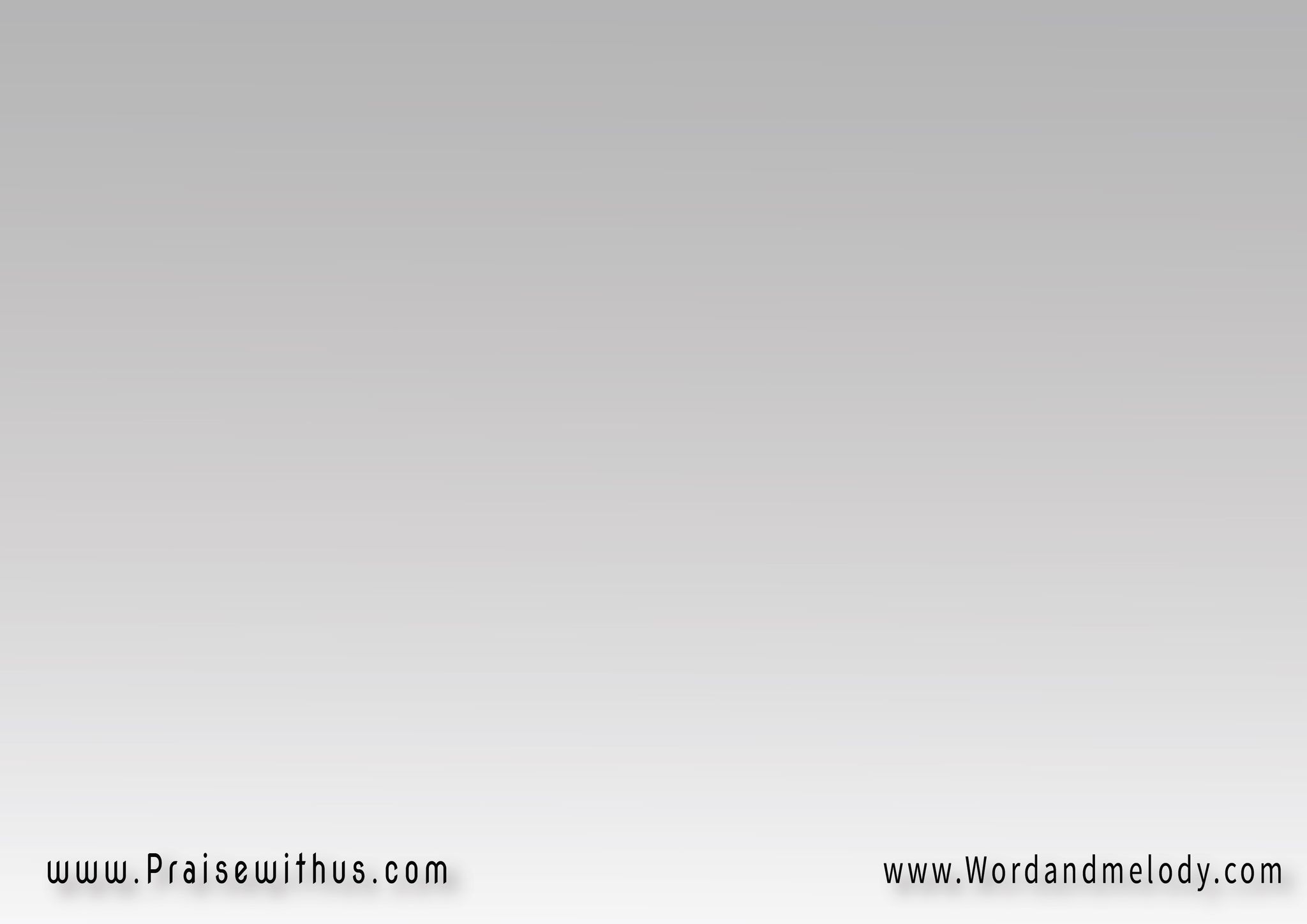 القرار:
مين غيرك يهتم بأمري
مين غيرك فيه ملئي وغمري
مين غيرك مديون له بعمري
مين غيرك يا حبيب الروح
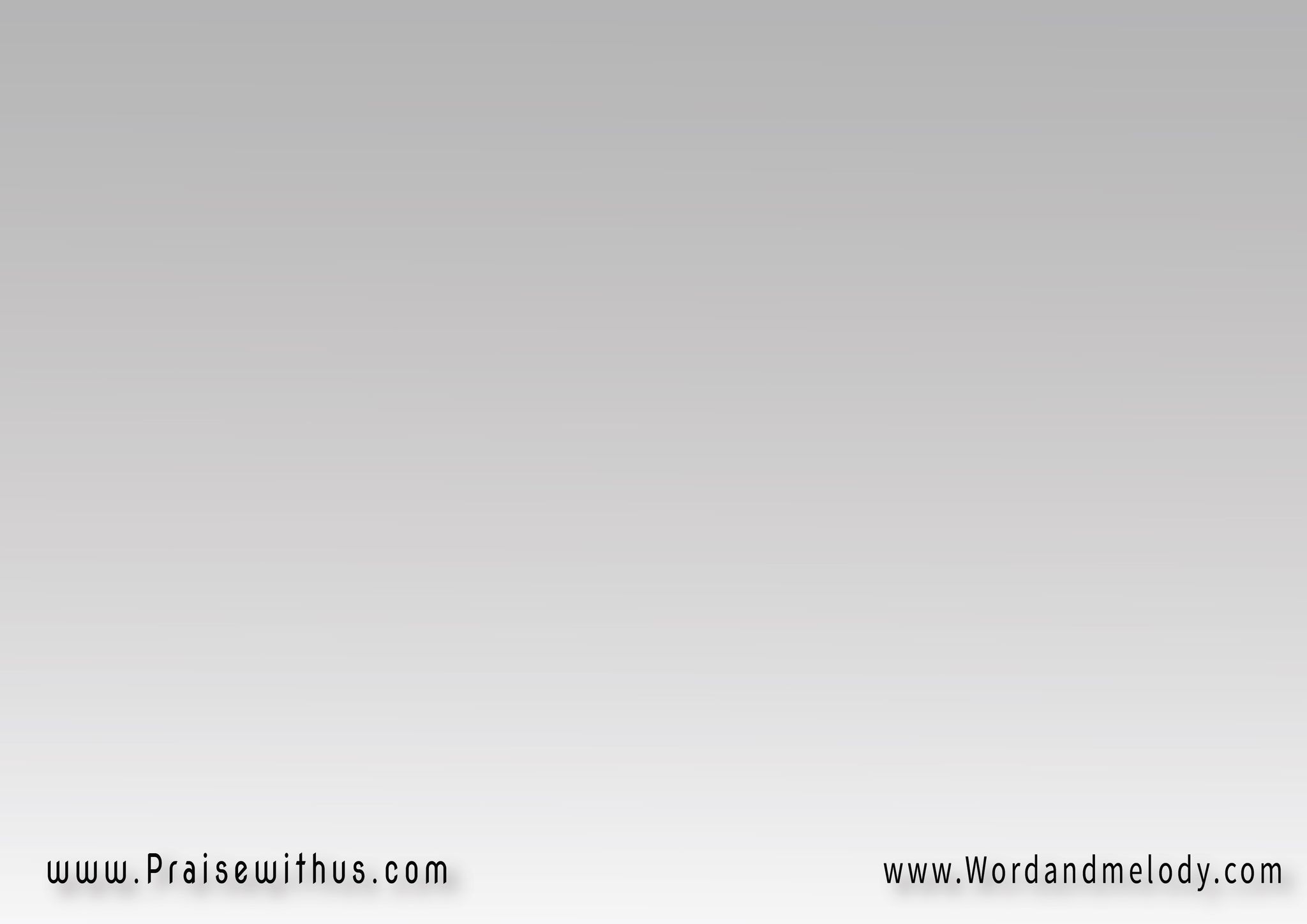 1-
مين غيرك يسمع لصلاتي
مين غيرك بيجيب طلباتي
مين غيرك يسرع لنجاتي
مين غيرك يا حبيب الروح
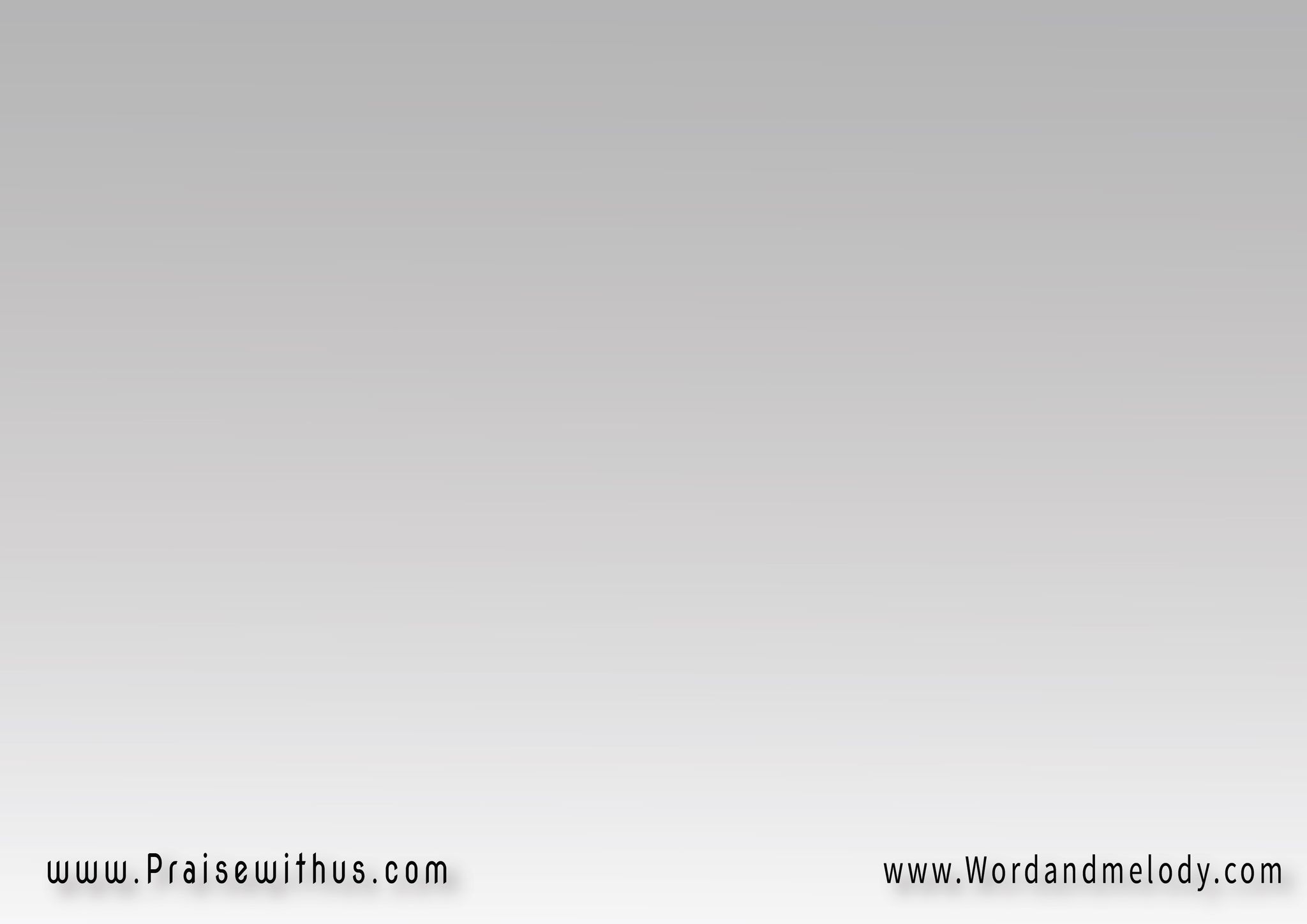 القرار:
مين غيرك يهتم بأمري
مين غيرك فيه ملئي وغمري
مين غيرك مديون له بعمري
مين غيرك يا حبيب الروح
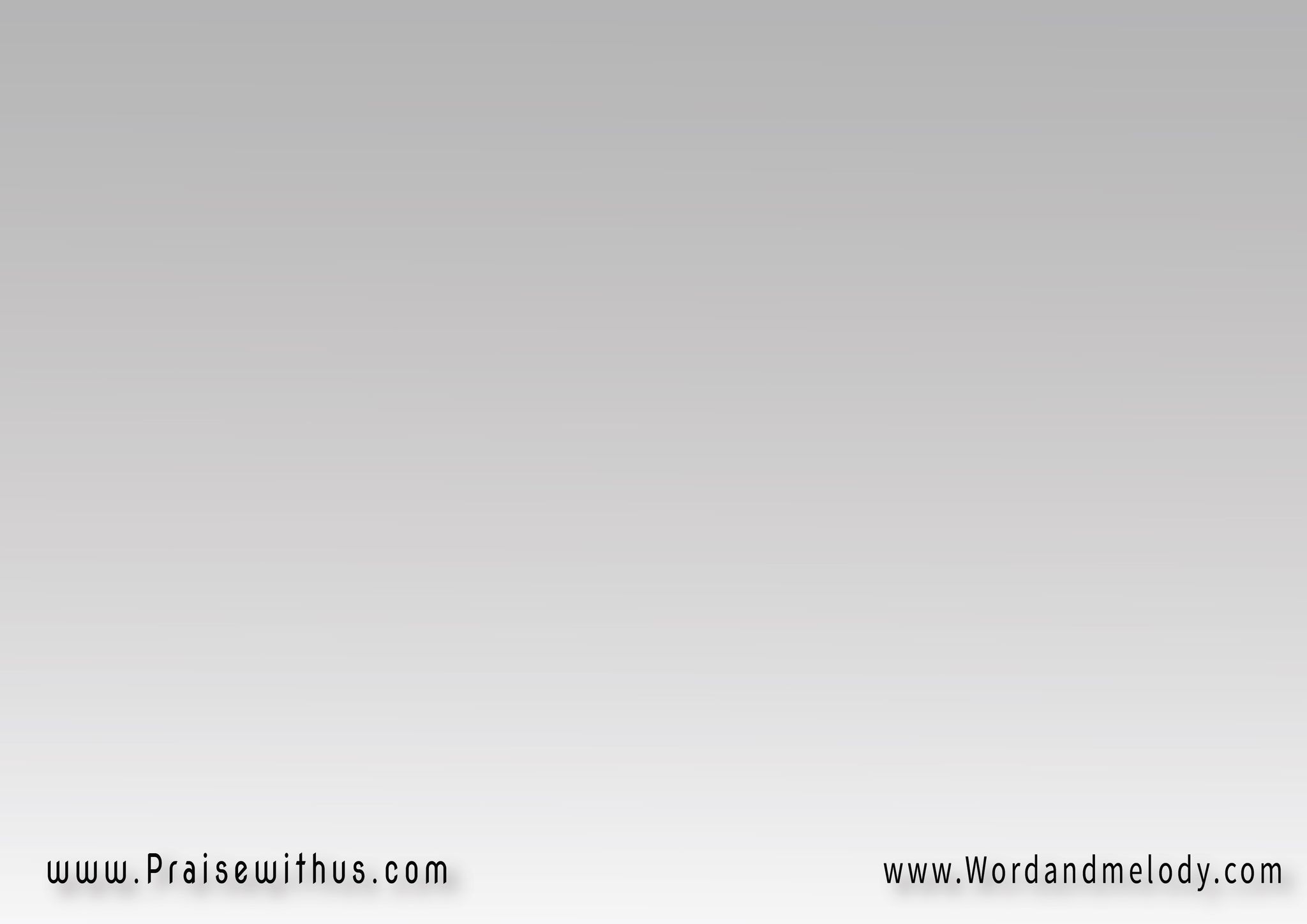 2-
مين غيرك يشفي لي جروحي
مين غيرك عزائي في نوحي
مين غيرك تشتاق له روحي
مين غيرك يا حبيب الروح
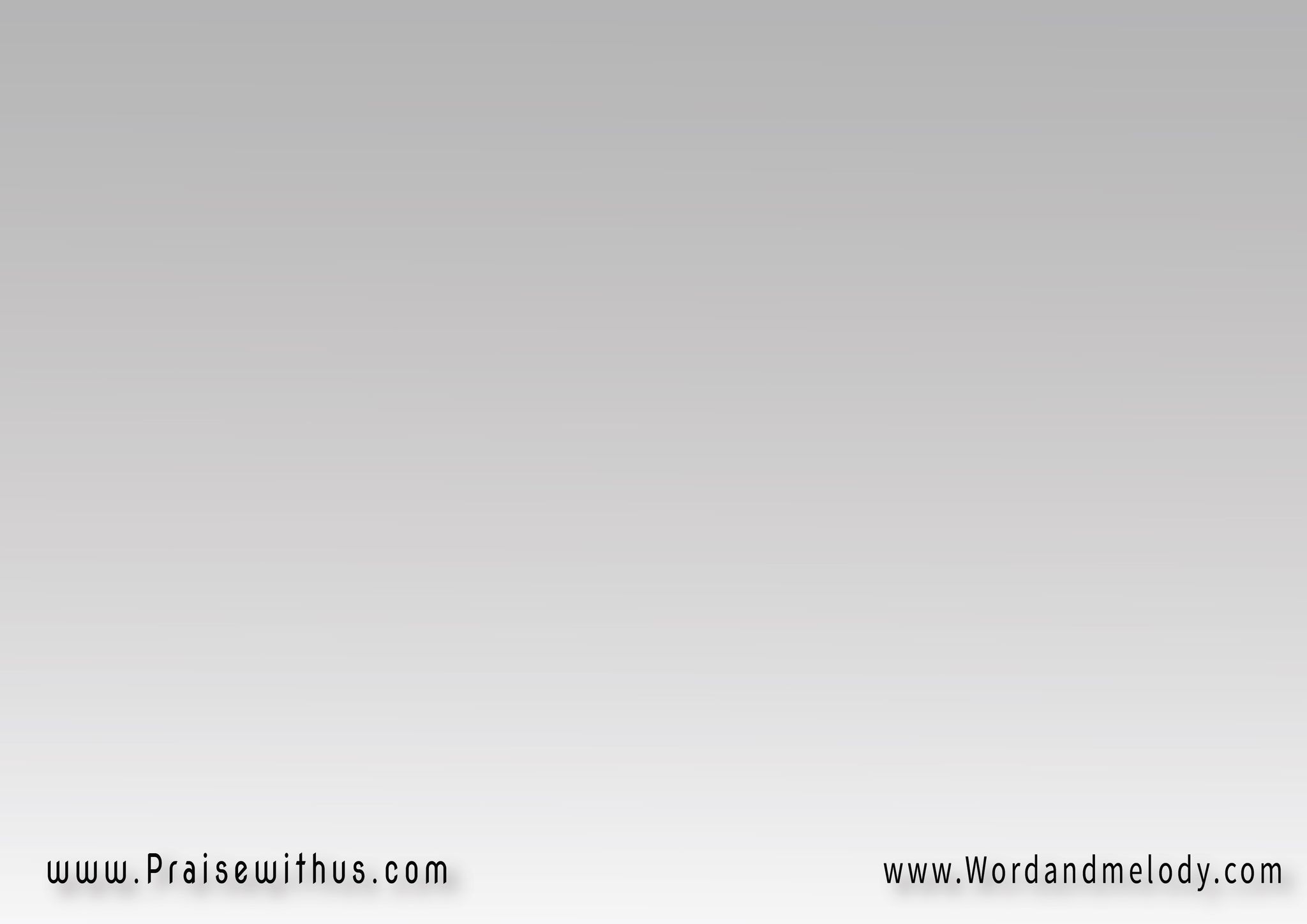 القرار:
مين غيرك يهتم بأمري
مين غيرك فيه ملئي وغمري
مين غيرك مديون له بعمري
مين غيرك يا حبيب الروح
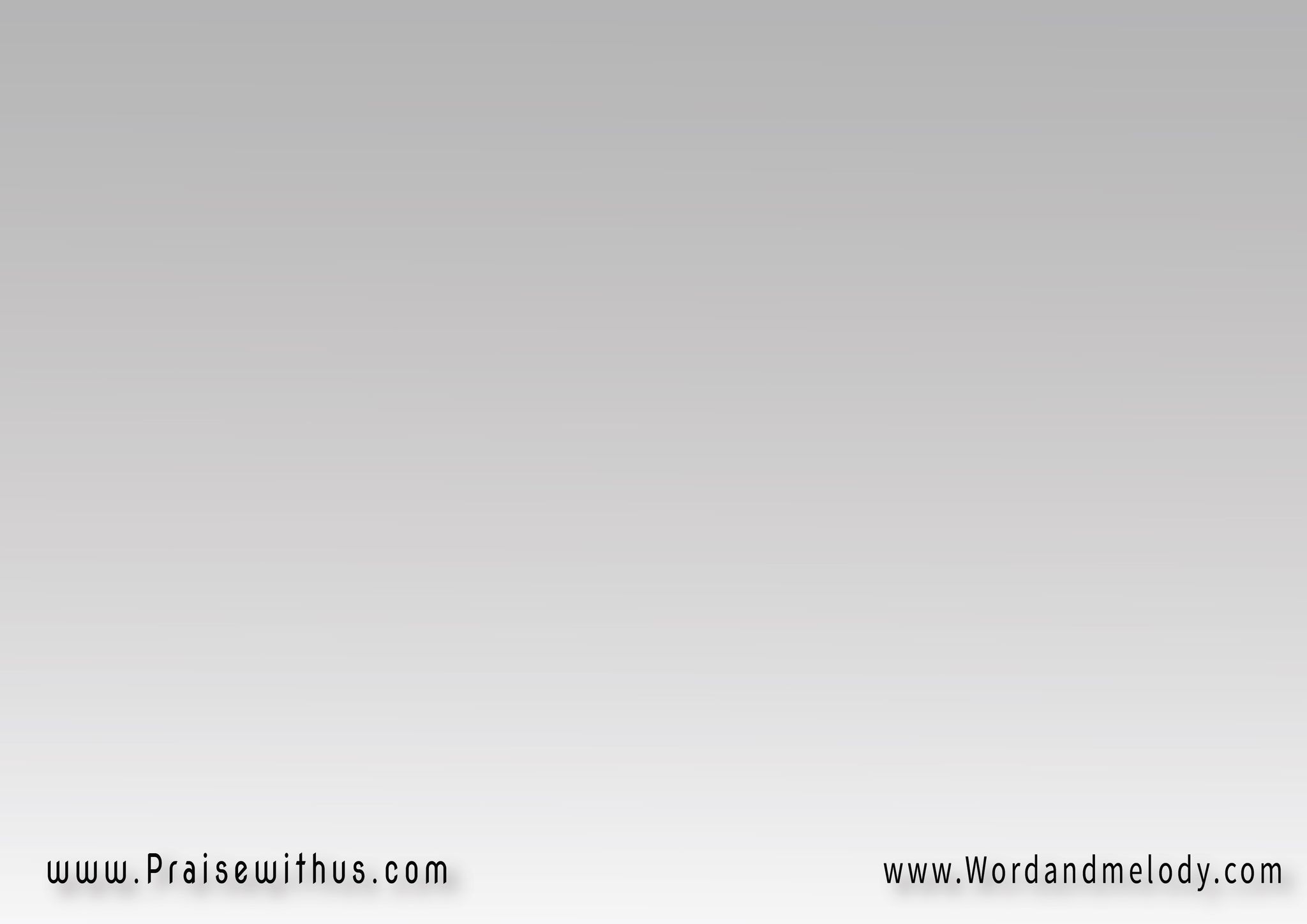 3-
مين غيرك حررني في أسري
مين غيرك جبرني في كسري
مين غيرك فيه عزي ونصري
مين غيرك يا حبيب الروح
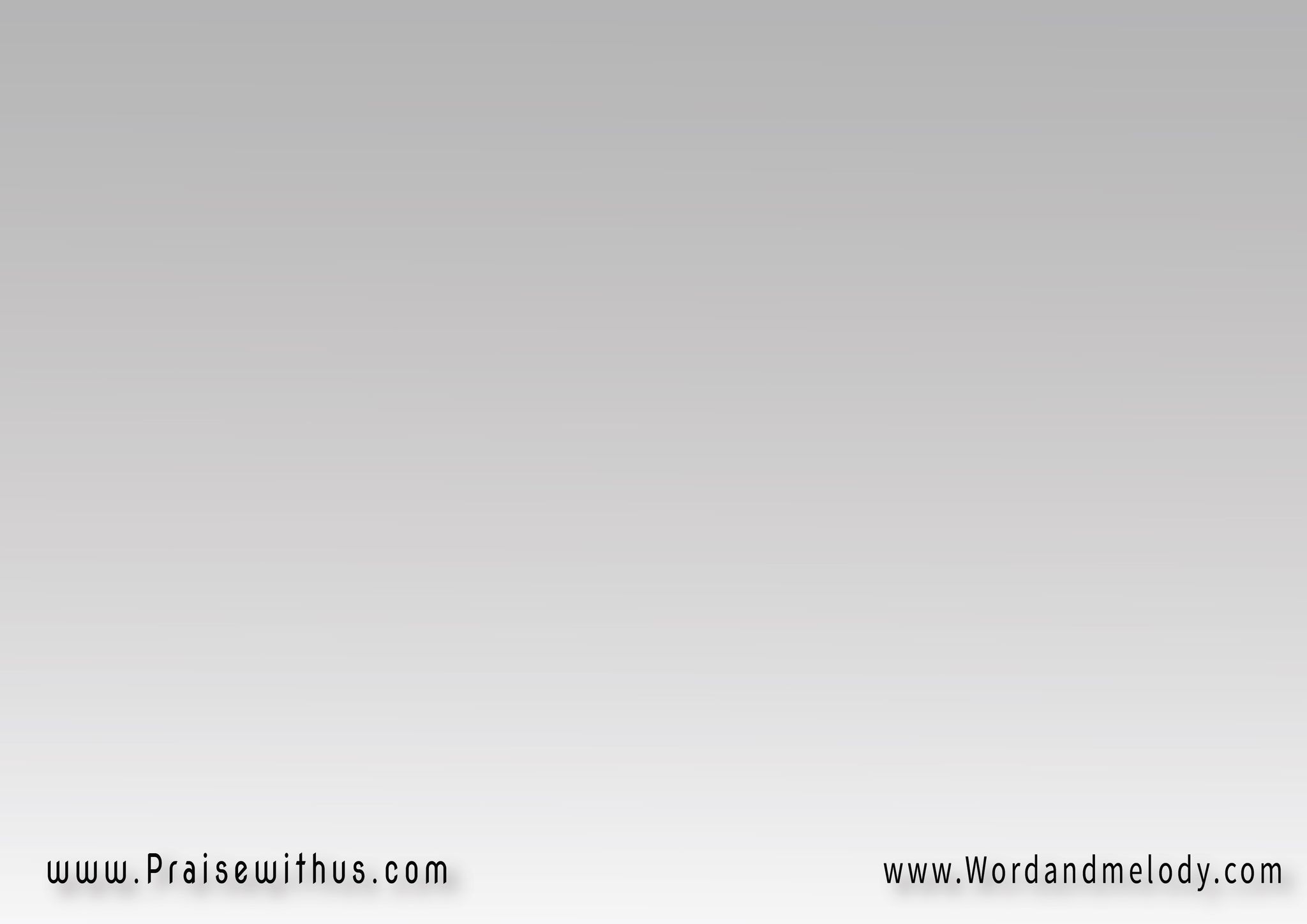 القرار:
مين غيرك يهتم بأمري
مين غيرك فيه ملئي وغمري
مين غيرك مديون له بعمري
مين غيرك يا حبيب الروح
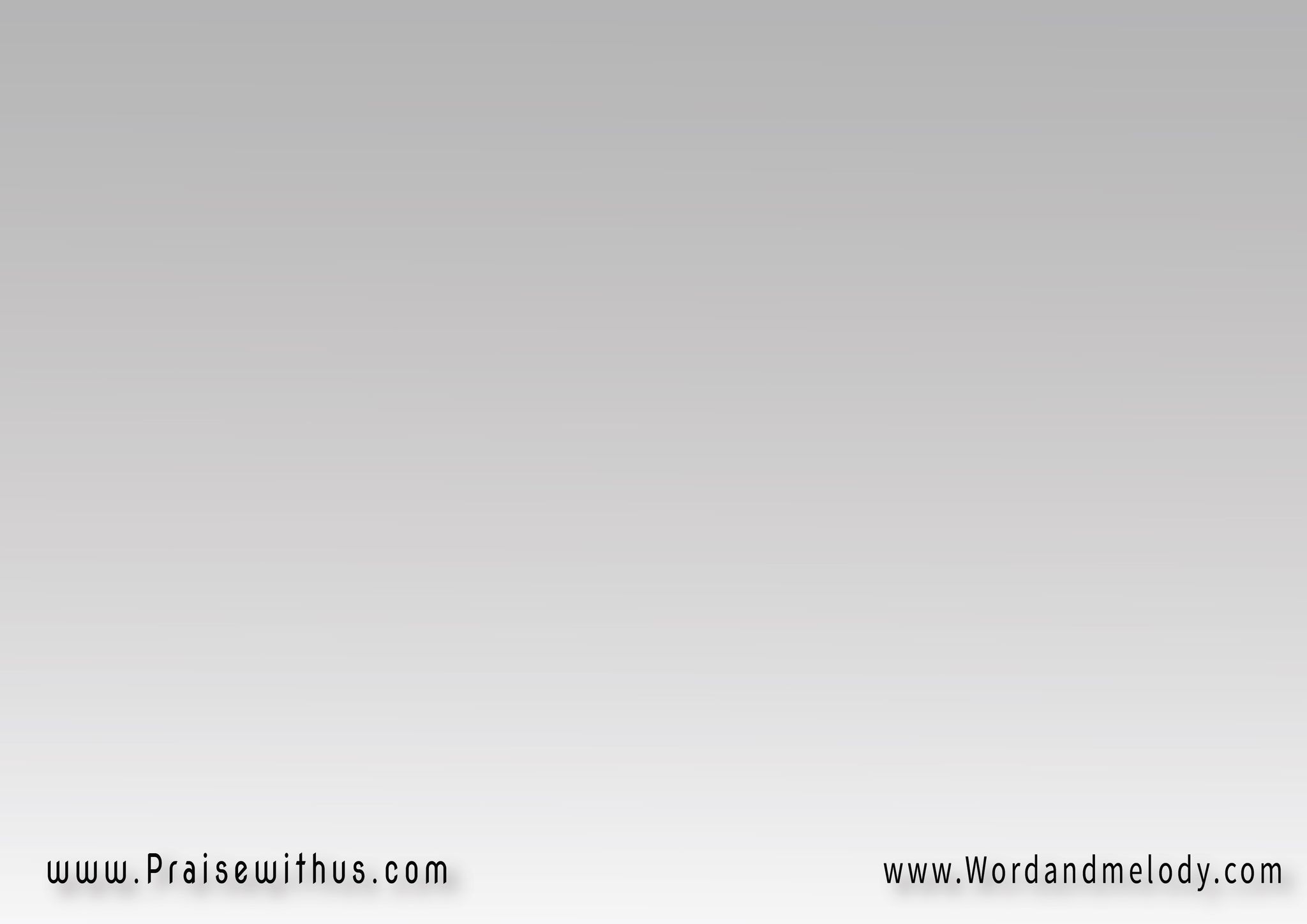 4-
مين غيرك يفتح لي عيني
مين غيرك إيده في إيدي
مين غيرك يملك علي
مين غيرك يا حبيب الروح
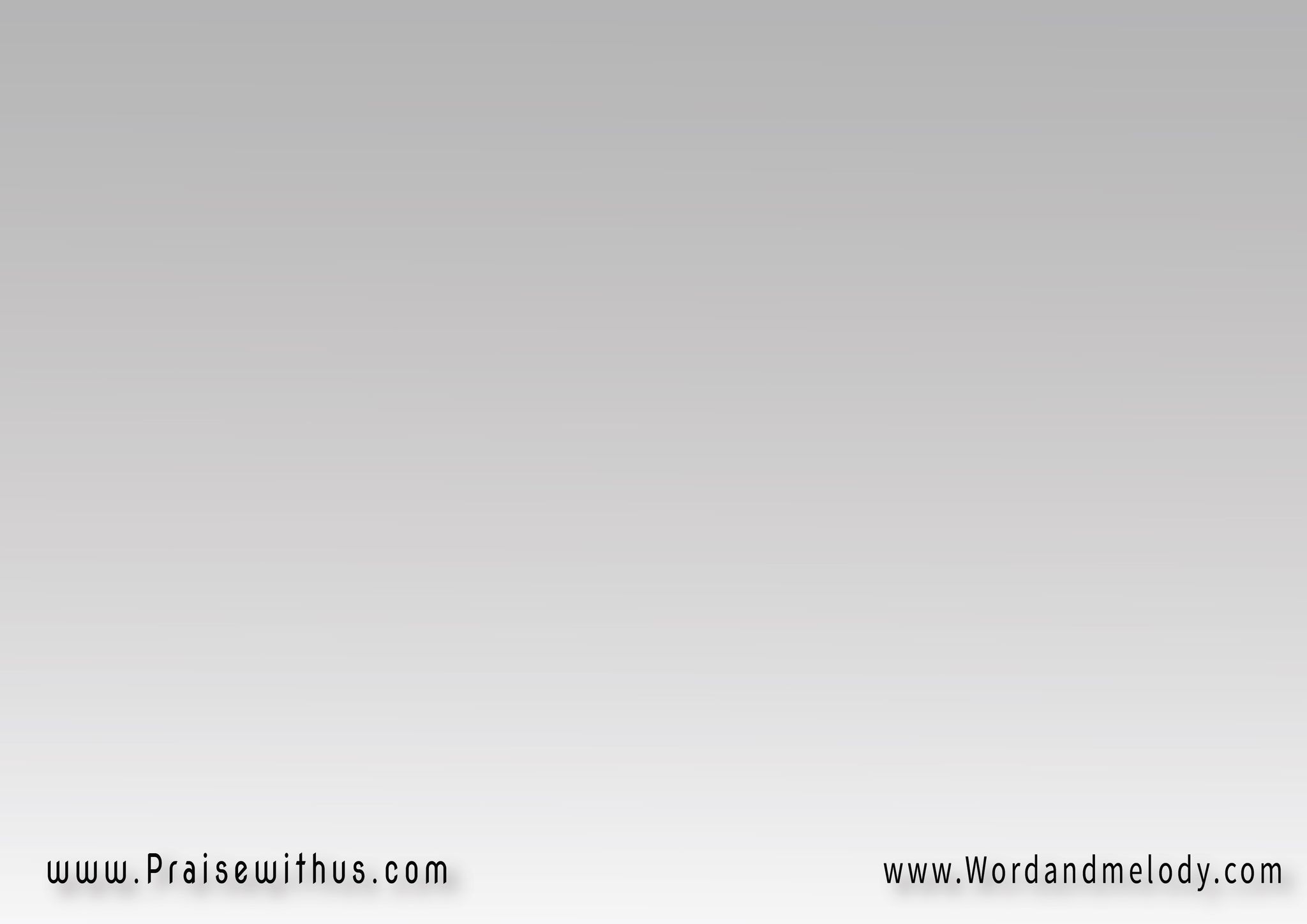 القرار:
مين غيرك يهتم بأمري
مين غيرك فيه ملئي وغمري
مين غيرك مديون له بعمري
مين غيرك يا حبيب الروح
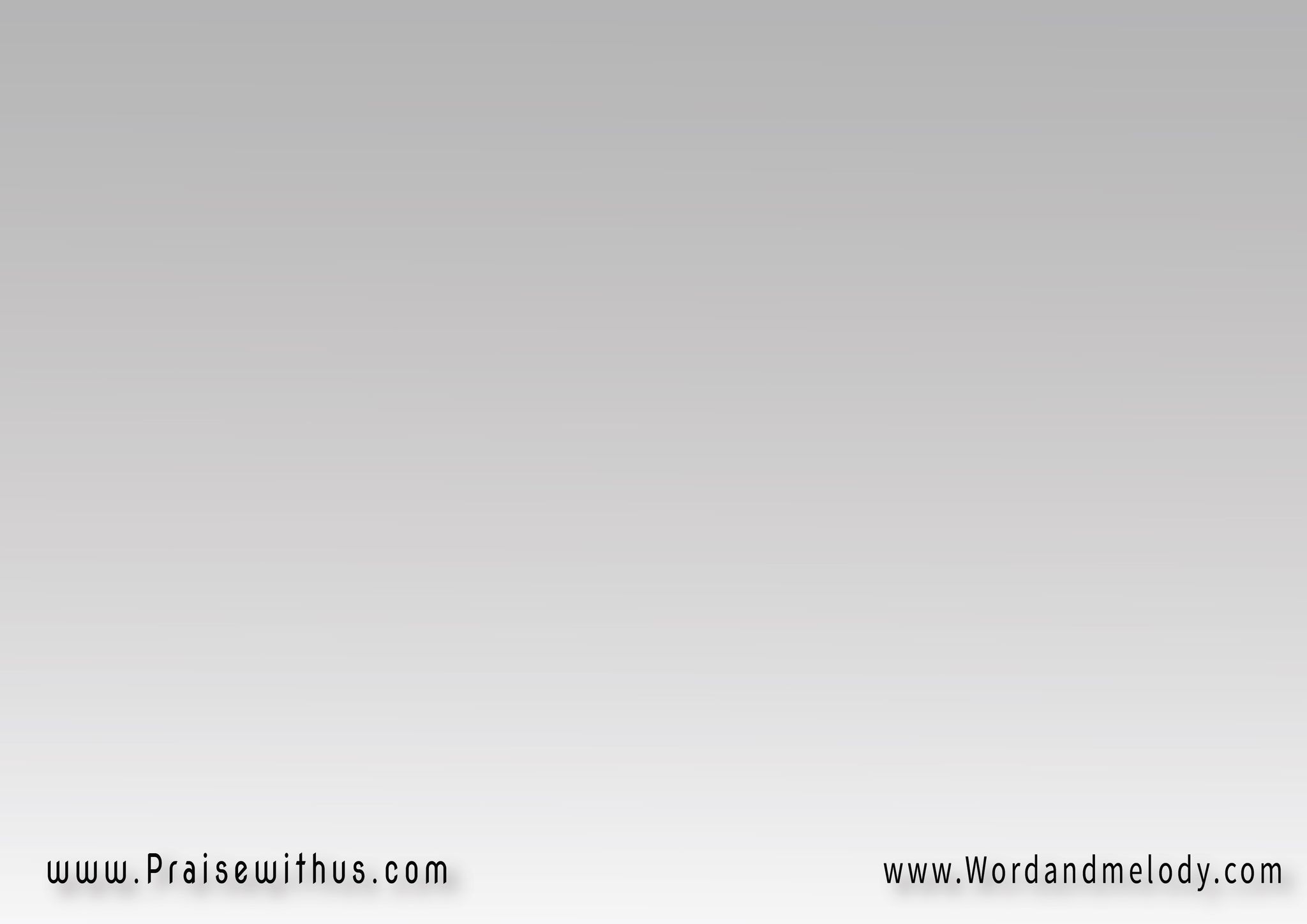 5-
مين غيرك أفرح وياه
مين غيرك أشتاق للقاه
مين غيرك ها يخدني معاه
مين غيرك يا حبيب الروح
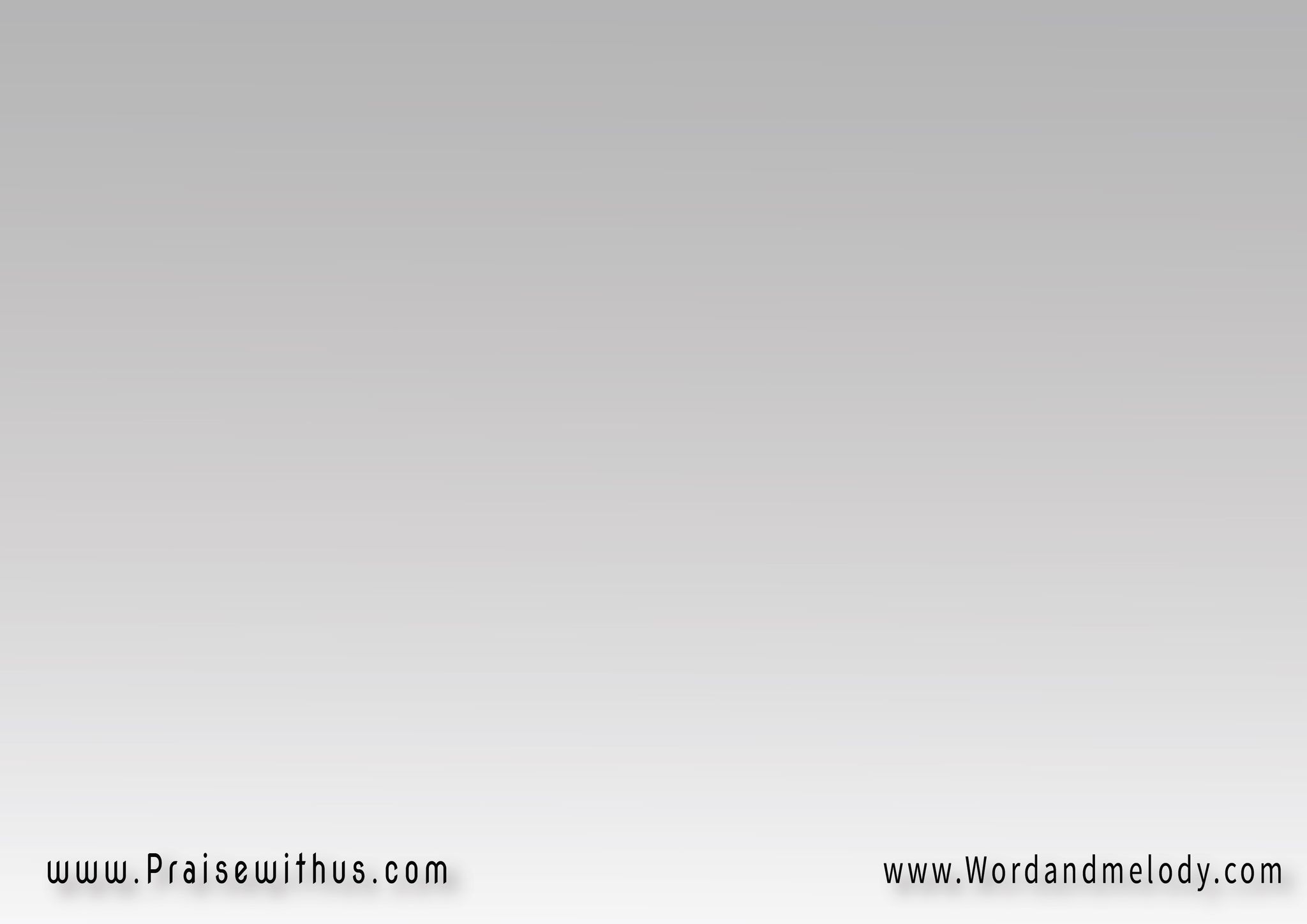 القرار:
مين غيرك يهتم بأمري
مين غيرك فيه ملئي وغمري
مين غيرك مديون له بعمري
مين غيرك يا حبيب الروح
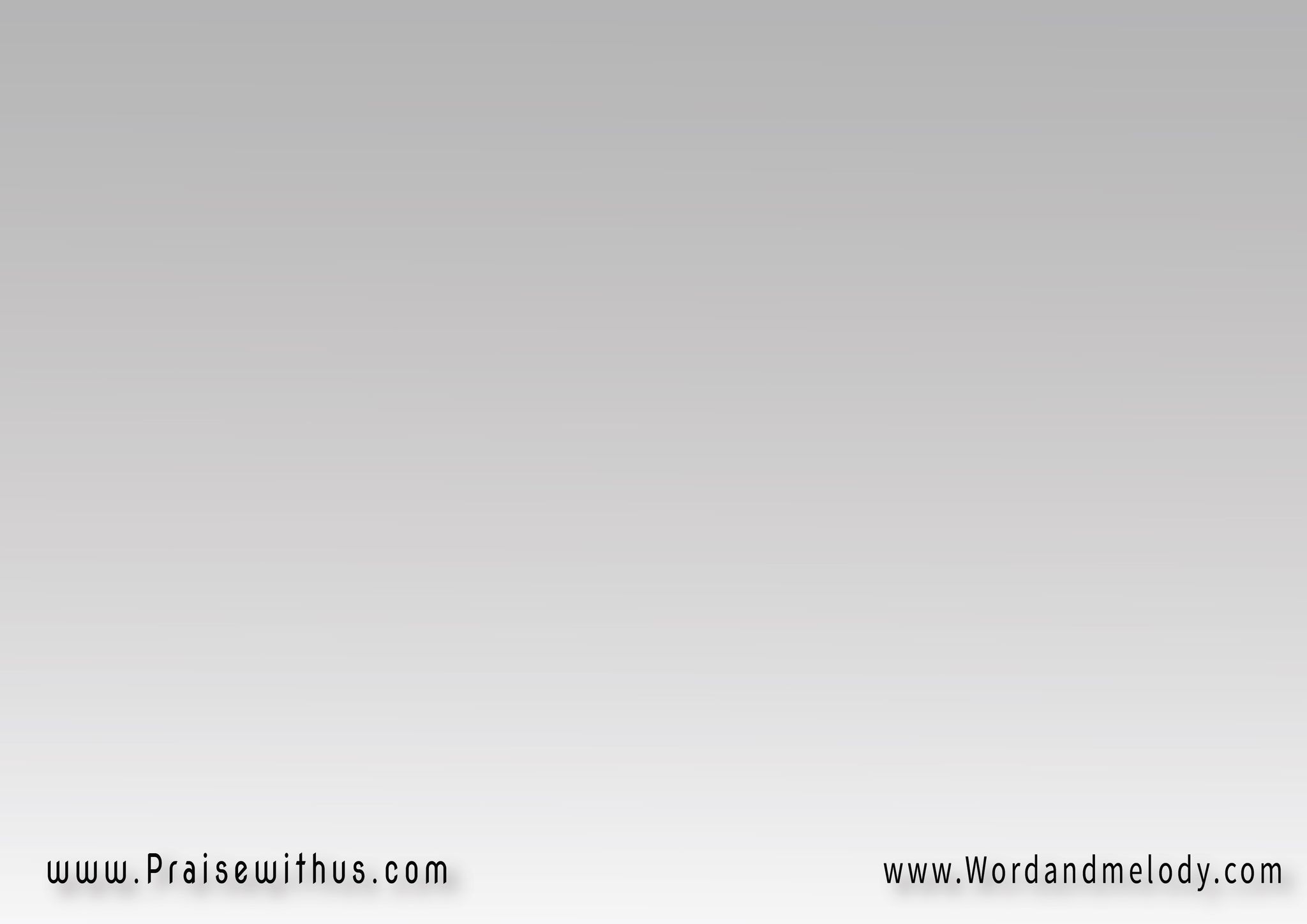 1-
مين غيرك يسمع لصلاتي
مين غيرك بيجيب طلباتي
مين غيرك يسرع لنجاتي
مين غيرك يا حبيب الروح
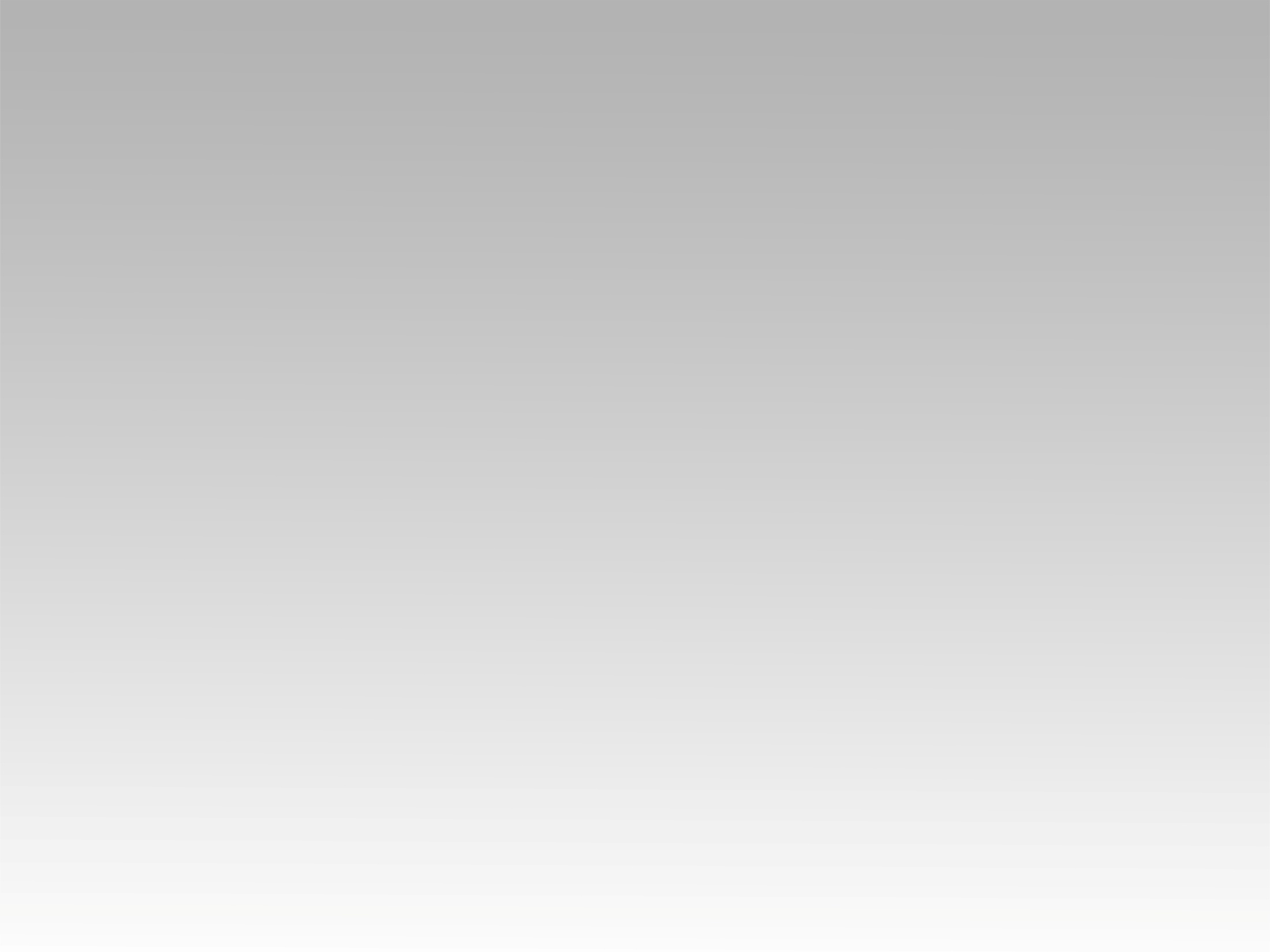 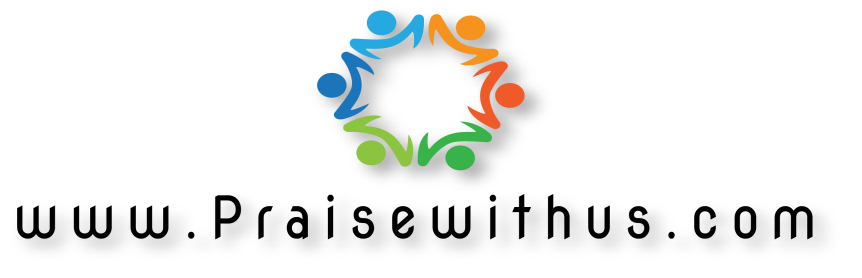